Odborný text a odborný styl: 3. a 4. seminář3. a 10. března 20200) Organizace semináře – harmonogram referátů aj.1) pravopisná korektura 2) ČETBA ODBORNÉHO TEXTU  (J. Šanderová – rekapitulace, diskuse)3) prezentace odborné stati (domácí úkol)Jazykovědné aktuality. ODBORNÝ ČASOPIS. STRUKTURA ČASOPISU (RUBRIKY). ODBORNÁ STAŤ, její součásti a struktura. RECENZE.
(Na příkladu Jazykovědných aktualit, 2019, 3-4, příp. 1-2)
Text k opravě 2 – řešení 

Delfíni jsou považováni za výjimečně inteligentní živočichy. 
Jejich mozek je velikostí podobný lidskému, mají skvěle vyvinutou paměť a komplexní společenskou strukturu. 
Jejich sonární systém je dokonalejší, než jaký má jakékoli námořnictvo. 
Umějí dobře napodobovat a podle vědců, kteří studují jejich chování, mají překvapivé schopnosti. 
V uplynulých letech bylo objeveno například to, že delfíni rozeznávají svůj obraz v zrcadle, což bývá považováno za znak sebeuvědomění, a že spontánně chápou myšlenky jiných jedinců včetně lidí.
Co se týče zrcadel, mnoho zvířat jim buď vůbec nevěnuje žádnou pozornost, nebo na  ně útočí jako na nepřátele. 
Někteří tvorové jako opice, lidoopi, sloni a afričtí šedí papoušci jej poté, co si na ně zvykli, začali používat jako nástroj k nalezení skrytých předmětů nebo potravy, ale na rozdíl od delfínů v něm nezkoumali svůj vzhled. 
Pokusy prováděné vědeckým týmem z Durbanu v jižní Africe dokázaly také, že delfíni jsou s to určit, kam se člověk dívá, a odhadnout jeho záměry.
Původní neopravený text
Delfíni jsou považováni za vyjímečně inteligentní živočichi. Jejich mozek je velikostí podobný lidskému, mají skvěle vivinutou paměť a komplexní společenskou strukturu. Jejich sonární systém je dokonalejší než jaký má jakékoli námořnictvo. Umějí dobře napodobovat a podle vědců kteří studují jejich chování mají překvapivé schopnosti. V uplynulích letech bylo oběveno například to že delfíni rozeznávají svůj obraz v zrcadle, což bývá považováno za znak sebeuvědomění a že spontáně chápou myšlenky jiných jedinců včetně lidí.
	Co se týče zrcadel, mnoho zvířat jim buď vůbec nevěnuje žádnou pozornost nebo na  ně útočí jako na nepřátele. Někteří tvorové jako opice, lidoopi, sloni a afričtí šedí papoušci jej poté co si na ně zvykly začaly používat jako nástroj k nalezení skrytých předmětů nebo potravi, ale na rozdíl od delfínů v něm neskoumali svůj vzhled. 
	Pokusy prováděné vědeckým týmem z Durbanu v jižní Africe dokázali také, že delfíni jsou s to určit, kam se člověk dívá a odhadnout jeho záměry.
Jadwiga Šanderová: Jak číst a psát odborný text ve společenských vědách
Šanderová, Jadwiga (2005): Jak číst a psát odborný text ve společenských vědách. Praha: Sociologické nakladatelství (SLON). ISBN 80-86429-40-7.


Jak číst odborný text?
1) AKTIVNĚ a 2) EFEKTIVNĚ
Co to znamená?

1) Porozumět textu (a problému) – hlavní otázky:
Čím se autor zabývá? Jaké klade otázky? Z čeho vychází? O co se opírá? (Jaký je jeho výzkum?) Jak argumentuje? K čemu v závěru dospívá?

2) Číst hospodárně, efektivně
Identifikovat klíčové pasáže, rekonstruovat hlavní myšlenku (a pak případně detaily)

Někdy je potřeba se vrátit, číst víckrát.
Čtyři typy čtenářů
Přesýpací hodiny
Houba
Síto
Diamant

- Na základě čeho byly tyto metafory vytvořeny?
(Charakteristika jednotlivých typů)


Číst se zřetelem k celku (získat základní přehled o textu) („Nezaseknout“ se na začátku.)
Další rady?
Techniky pro efektivní čtení, např.
Metoda SQ3R – proces čtení má pět fází:
Survey ………………………. udělej si přehled
Question …………………… ptej se
Read ………………………..  čti
Recite …………………........  rekapituluj
Review ……………………… zpětně kontroluj

(Viz Jak efektivně číst odborné texty – pdf na Moodlu)
Učebnice X studie / odborné texty
Rozdíly:
MACUROVÁ, A., NOVÁKOVÁ, R., HYNKOVÁ DINGOVÁ, N. Čeští neslyšící v internetových diskusích o kochleárním implantátu: „my“ a „oni“
POZOR!
MACUROVÁ, A., NOVÁKOVÁ, R., HYNKOVÁ DINGOVÁ, N. Čeští neslyšící v internetových diskusích o kochleárním implantátu: „my“ a „oni“. Jazykovědné aktuality. Praha: Jazykovědné sdružení ČR, 2019, 56 (3-4), 64-73.
(U bibliografického údaje článku v periodiku neuvádíme místo vydání ani vydavatele / nakladatelství.)

Struktura bibliografické citace – příspěvek v periodiku (příklad možností):
MACUROVÁ, A. Nemanuální prostředky ve znakových jazycích: stručné poznámky úvodem. Speciální pedagogika,  2012, roč. 22, č. 1, s. 13–19. ISSN 1211-2720
MACUROVÁ, Alena a Petr VYSUČEK. Poznáváme český znakový jazyk. Klasifikátorové tvary ruky. Speciální pedagogika, 2005, roř. 15, č. 1., s. 22–35. ISSN 1211-2720

Pořadí autorů
Struktura textu a struktura handoutu
Součásti textu (odborného článku v periodiku)

Členění textu
Horizontální a vertikální členění odborného textu:  
Co zachovat v handoutu? (Účel handoutu – se zřetelem k vlastním referátům od příštího semináře.)

přehlednost, stručnost
informativnost; dobré vystižení charakteru studie
Úkoly na příští hodinu – 3. 3. 2020
1) Přečíst:
Šanderová, Jadwiga: Jak číst a psát odborný text ve společenských vědách. Praha: Sociologické nakladatelství (SLON), 2005. ISBN 80-6429-40-7.
Kap. I. – Jak číst odborné texty, s. 15 – 39. (Na přespříští seminář,10. 3., s. 40 – 49.)
Udělat si pro svou potřebu poznámky – probereme na hodině – a vyzkoušet v praxi na tomto textu:

2) Přečíst, zpracovat, poslat:
První stať uvedenou v Jazykovědných aktualitách, 2019, 3-4:
https://www.jazykovednesdruzeni.cz/JA_2019_3-4.pdf
prostudovat a připravit každý za sebe cvičný handout k (imaginární)  prezentaci a (reálné) diskusi
- vpravo nahoře uvést jméno, v záhlaví bibliografický údaj stati (buď podle zásad uvedených v závěru  časopiseckého čísla Jazykovědných aktualit – Pokyny pro přispěvatele, anebo na základě dokumentu na Moodlu Bibliografické odkazy a citace_podle ČSN), dále body – hesla, příp. citace
stručně, informativně, s výběrem nejpodstatnějšího; přehlednost – strukturace témat /subtémat, která se odrazí i v grafice; dobrá formální úprava
typograficky upravit podle zásad v závěru časopisu (font, velikost písma; jen řádkování může být podle potřeby těsnější)
Poslat prosím do pondělka 2. 3. 2020 do 12.00.

3) Prohlédnout si celé číslo Jazykovědných aktualit,
 jeho strukturu, rubriky atd.; jak vypadá odborná studie / recenze, z čeho se skládá? atd.
Úkoly na příště (10. 3. 2010)
Referovat o vybraných statích budou – a pošlou své handouty mailem k zveřejnění na Moodlu do pondělí 9. 3. 12.00 (úprava jako minule včetně bibliografického údaje v záhlaví; Word – ne pdf!)

- Markéta Šafránková
- Šárka Dvořáčková
- Míša Kaprasová
Eva Nováková

Pro všechny (vlastní poznámky, příprava k diskusi na semináři)
1) J. Šanderová – pokračování 1. kapitoly, část Co nám pomáhá orientovat se v odborné literatuře (a kapitolky o abstraktu, anotaci a recenzi)
2) Téma ODBORNÝ ČASOPIS. STRUKTURA ČASOPISU (RUBRIKY). ODBORNÁ STAŤ, její součásti a struktura. RECENZE. Na příkladu Jazykovědných aktualit, 2019, 3-4 nebo 1-2 (k dispozici na Moodlu, č. 3-4  papírově)
prohlédnout si časopis (rubriky, struktura časopisů i textu), přečíst si ho (zběžně, kurzoricky, pro orientaci, s ohledem na to podstatné; podle zájmu něco podrobněji – k debatě na semináři)
soustředit se více na jednu recenzi, sledovat, jak odpovídá charakteristice z knihy J. Šanderové (diskuse)
Text ke korektuře 3

Slonice ze zoologické zahrady v brazilském Rio de Janeiru zhubla o půl tuny poté co jí byla nařízena přísná dieta. Tlustokožec jménem Koala smí za celý den sníst nanejvýš stopadesát kilogramů potravi a když dostane chuť na chleba nebo burské oříšky musí si jí nechat zajít. „Měla velký zadek a v pase taky nevypadala zrovna jako modelka“ ztěžoval si ošetřovatel. „Ale to nebyl jediný důvod proč jsme se rozhodly pro redukční dietu. O mnoho horší je že trpěly její kolení šlachy a nejzávažnějším důvodem se jevily počínající potíže se srdcem.“ Koala drží dietu už čtyři měsíce a nyní váží čtyři a půl tuny. Půst bude pokračovat tak dlouho dokud nezhodí ještě dalších pětset kilogramů. Podle ošetřovatele spořádala  devětatřicetiletá Koala dříve na posezení téměř dvěstěpadesát banánů zatímco dnes má povoleno sníst jen polovinu. K narozeninám prý však dostane pro útěchu navíc  nějaké arašídy a  možná i trávový dort.
Text ke korektuře 3 - oprava
Slonice ze zoologické zahrady v brazilském Rio de Janeiru zhubla o půl tuny, poté co // poté, co jí byla nařízena přísná dieta. 
Tlustokožec jménem Koala smí za celý den sníst nanejvýš sto padesát kilogramů potravy, a když dostane chuť na chleba nebo burské oříšky, musí si ji nechat zajít. 
„Měla velký zadek a v pase taky nevypadala zrovna jako modelka,“ stěžoval si ošetřovatel. „Ale to nebyl jediný důvod, proč jsme se rozhodli pro redukční dietu. O mnoho horší je, že trpěly její kolenní šlachy, a nejzávažnějším důvodem se jevily počínající potíže se srdcem.“ 
Koala drží dietu už čtyři měsíce a nyní váží čtyři a půl tuny. 
Půst bude pokračovat tak dlouho, dokud neshodí ještě dalších pět set kilogramů. 
Podle ošetřovatele spořádala  devětatřicetiletá Koala dříve na posezení téměř dvě stě padesát banánů, zatímco dnes má povoleno sníst jen polovinu. 
K narozeninám prý však dostane pro útěchu navíc  nějaké arašídy a  možná i trávový dort.
13. Věty s poté(,) co
Spojovací výraz poté co je v současné češtině hojně užívaný. Vztažné zájmeno co na první pohled jednoznačně signalizuje počátek vedlejší věty, na niž odkazuje výraz poté. 
Je tedy nasnadě psát před co čárku. 
Prosazuje se však i chápání spojovacího výrazu poté co jako jednočlenného a snaha klást čárku už před poté. 
Ani takové řešení neodmítáme, avšak psaní čárky ve spojovacím výrazu poté co nelze vyřešit jen jednoduchou poučkou o chápání výrazu jako jedno- či dvojčlenného. Toto chápání, a tedy i psaní s čárkou či bez ní, totiž do značné míry závisí na kontextu a na pozici spojovacího výrazu ve větě:
Stojí-li poté co na začátku větného celku, zpravidla v praxi převažuje psaní čárky mezi oběma jeho složkami. Psaní bez čárky je zde však rovněž přípustnou variantou: Poté(,) co se přihlásíte do systému, zobrazí se váš seznam předmětů. Poté(,) co sportovec ohlásil návrat do německého klubu, se výčet jeho úspěchů v domácí lize povážlivě ztenčil.
(…)
Je možné, že vývoj časem dospěje k úplnému splynutí obou složek výrazu poté co, ale zatím nelze říci, že by psaní potéco bylo už dnes běžné a ustálené (na rozdíl od zatímco a mezitímco). V současné době doporučujeme zůstat u psaní odděleně.

Viz Internetová jazyková příručka: https://prirucka.ujc.cas.cz/?id=150
Text k opravě 4
Román je rozsáhlý epický (vyprávěcí) literární žánr řazený mezi fikci a ve své moderní podobě téměř vždy prozaický jen málokdy veršovaný. Jedná se o velmi mnohotvárný, vnitřně rosporný a neobyčejně promněnlivý žánr s otevřenou ztrukturou. Román může mít téměř jakýkoliv téma a používat různorodé literární postupy, badatelé proto často tvrdí že není možné určit žádný tipicky románový ris nebo podat stálou a vyčerpávající definici tohoto žánru. Michail Michajlovič Bachtin, významný ruský teoretyk románu, označil ve 40. letech 20. století román za „jediný žánr, který se dosud vivíjí a utváří“. Kromě estetické funkce může plnit i různé další: dydaktickou, publicistickou, filosofickou a jiné.
Oprava textu 5
Jak ve zdraví přežít Vánoce
Vánoce jsou nejstresovějším obdobím roku. I jídlo které obvykle funguje jako tlumič stresu může být zejména o Štědrém dnu jeho příčinou. Ale to už jsme na konci stresového řetězce protože ten začíná mnohem dříve. Jeden z nejzapeklitějších problémů je logistika tedy s kým a kde budeme trávit Štědrý den.  S přítelem nebo s rodiči? S mámou a jejím nový mužem nebo s tátou a jeho novou přítelkyní? A s kým bude babička nebo brácha co žije sám? Poskládat osazenstvo kolem štědrovečerního stolu je nadlidský úkol. Ale nic není nemožné. Třeba u mě doma to loni na štědrý večer vypadalo takhle: já můj bývalý přítel můj syn jeho dnes už bývalá přítelkyně a moji rodiče. Bylo to super! Přítomnost těch kdo nepatří do rodiny zabránila tomu aby mezi členy rodiny vznikaly tenze. (Výraz „tenze“ berte jako eufemismus pro hádku či histerickou scénu případně odchod ještě před hlavním chodem.)  Funguje to. Pokud se ovšem pro „kolemjdoucí“ najde u rodiného stolu místo. V ledskterých domácnostech je pokrevní pouto na tolik neproniknutelné že přes to vlak nejede. Anebo jede ale jen jednou. Když už máte jasno v tom v jakém počtu a s kým večer strávíte potřebujete vědět co kdo jí. Třeba u nás babička a děda trvají na klasice ale syn kapra nepozře a jeho přítelkyně je veganka takže kromě rybi smažíte i řízky a tofu a pro jistotu děláte dva saláty a dvě polévky. Já už se ale raději se všemi domlouvám na nějakém oboustraně přijatelném kompromisu. Cukrovím přispějí všichni a když vázne řeč o program se postará jejich ochutnávání a porovnávání.
Referáty k odborným statím (viz handouty na Moodlu a v papírové podobě)
1) Markéta Šafránková



2) Šárka Dvořáčková



3) Míša Kaprasová



4) Eva Nováková
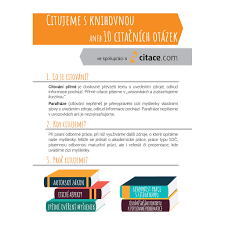 https://www.citacepro.com/dokument/KxjzJ2CoEmay0eGP/plny-text.pdf
Způsob odkazování, citování a uvádění využité odborné literatury – příklady
 
(Vyňato z textu Lenky Okrouhlíkové – LO)
 
V letech 1841–1865 byl ředitelem ústavu Václav Frost, patrně nejvýznamnější osobnost, která je spojována s užíváním znaků ve výuce, tvůrce tzv. pražské metody vzdělávání. Zastával názor, že přirozená posuňková řeč je mateřštinou hluchoněmých, dokonce můžeme tvrdit, že ji považoval za opravdový jazyk: „Ano jestiť ústav ten ve světě jediným, kdež rovnoprávnost též se dopřává mateřčině a jazyku hluchoněmých, totiž ruce a přirozené mimice, již se jedinou hluchoněmý přivádí k jasnému povědomí osobní své důstojnosti a úplně se svými bratry rovnosti na právech lidských“ (Frost, 1861, s. 7; zvýraznila LO). 

„V době, kdy započato se vzděláváním této nepovšimnuté role českého školství, byla umělá pantomimika v rozkvětu, škola staroněmecká byla na ústupu před školou novoněmeckou a duchaplný Frost již oře svého ‚přirozené posunování i pro věci abstraktní‘ sedlal do boje“ (Malý, 1897, s. 12). 

FROST, Václav. Český Tomáš a německý Michael Vážné slovo v sprostém rouše. Praha: Tiskem Rohlíčka a Sieverse, 1861. 
MALÝ, Karel. Děti hluchoněmé, nedoslýchavé, jakož i poruchami řeči stižené ve škole obecné. Praha: I. L. Kober, 1897.
Jadwiga Šanderová: Co nám pomáhá orientovat se v odborné literatuře
Abstrakt


Anotace 


Recenze
Abstrakt
slouží k vyhledávání zdrojů (společně s názvem dané vědecké práce a seznamem klíčových slov) 

Chce-li badatel nalézt vhodnou literaturu k určitému problému –
zadá knihovnici, resp. vyhledávacímu serveru klíčová slova 
     → vygenerován seznam názvů prací, které by mohly být užitečné
     → → badatel čte abstrakty vytipovaných prací a rozhoduje se, zda si práci skutečně chce přečíst


abstrakt funguje (i) samostatně, mimo sám text studie (např. sborník abstraktů určité konference)
často v češtině i v angličtině
rozsah / forma podle požadavků redakce časopisu, organizátorů konference, editorů sborníku apod.  
stručný, úsporný, zhuštěný, věcný, výstižný, přehledný, jasný, přesný
norma pro zpracování abstraktu: ČSN ISO 214 (010148) Dokumentace - Abstrakty pro publikace a dokumentaci
Doporučená struktura abstraktu
V byznysu se vžil slovesný úvar elevator pitch – představení ve výtahu. 
Autor odborného textu má do abstraktu napsat právě to, co by říkal o své práci, kdyby na to měl nejvýše dvě minuty a nemohl použít žádných slajdů, obrázků, textu. 




Nultá část – O co jde? Kde jsme? (Kontext.)
Práce je řešena v kontextu tom a tom.Nauka ta a ta se zabývá studiem toho a toho.Stavíme na těchto a oněch nedávných pokrocích v naší oblasti.
(Je to nutné spíše výjimečně.)
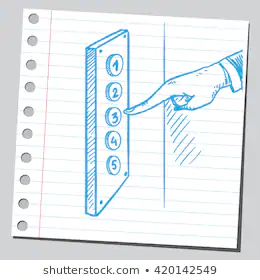 1) Jaký se řeší problém? Jaké je téma? Jaký je cíl textu?
Tato práce řeší…Cílem této práce je...Zaměřil jsem se na…
Pokud dokážete vyjádřit účel svého textu v jedné větě o pár slovech, udělejte. Stručnější zde vždy znamená lepší.

2) Jak je problém vyřešen – jak je cíl naplněn?
Zvolený problém jsem vyřešil pomocí toho a toho.V řešení bylo použito metody té, postupu toho a analýzy oné.Práce představuje algoritmus takový, který.Data jsem zpracovával pomocí těch a těchto nástrojů a provedl vyhodnocení takové.Podstatou našeho algoritmu je.
Pokud je podstatou odborného textu nová metodologie (= „jak něco dělat“), patří sem její krátký popis. 
Pokud se text skládá ze tří částí, pak v této části abstraktu budou tři věty, z nichž každá se bude věnovat jedné části.
3) Jaké jsou konkrétní výsledky? Jak je problém vyřešen?
Podařilo se dosáhnout úspěšnosti 87,3%.V práci jsme vytvořili systém, který…Vytvořené řešení poskytuje ty a ty možnosti.Provedeným výzkumem jsme zjistili, že…
Je dobré uvést zde konkrétní číslo – „existující metodu XY jsme zrychlili pětkrát“. 
(Pokud přínos práce není možné shrnout do dvou nebo tří vět, někde je chyba.)

4) Čím je text užitečný vědě a čtenáři?
Přínosem této práce je.Hlavním zjištěním je.Hlavním výsledkem je.Na základě zjištěných údajů je možné.Výsledky této práce umožňují.
Zatímco účelem třetí části je konkrétně jmenovat dosažené výsledky, úkolem části čtvrté je interpretovat jejich význam. 

Často se část třetí a čtvrtá prolínají.
Twitter Edition: Celý tento článek ve 140 znacích
Abstrakt = Chci to vůbec číst?
 
Jaký problém se řeší? 
Jaké řešení práce nabízí? 
Jaké jsou přesně výsledky? 
Jaký je význam práce? 

Stručně!
Příklad – bakalářská práce
Podle Repozitáře závěrečných prací Univerzity Karlovy

https://is.cuni.cz/webapps/zzp/detail/191564/

Markéta Šestáková

Principy inicializace u antroponym v českém znakovém jazyce 
Principles of Initialization in Formation of Anthroponyms in Czech Sign Language
Klíčová slova v češtině:
vlastní jméno|osobní jméno|antroponymum|inicializace|prstová abeceda|český znakový jazyk|jmenný znak|slovotvorba 

Klíčová slova v angličtině: 
proper name|personal name|anthroponyme|inicialization|manual alphabet|Czech sign language|name sign|word formation
Abstrakt 

Tato bakalářská práce se zabývá formální stránkou inicializace u antroponym v českém znakovém jazyce. Cílem výzkumu je popis artikulace jednotlivých iniciál, respektive jejich modifikací v porovnání s produkcí prstové abecedy. 
V teoretické části je nejprve věnována pozornost problematice proprií v mluvené češtině se zaměřením na antroponyma (především rodná jména a příjmení). Následně je představena inicializace, s ní související terminologie (užší a širší pojetí inicializace, dočasná lexikalizace, jednopísmenné znaky atd.) a prstová abeceda. Dále jsou na základě diplomové práce Radky Faltínové (2005) popsány nejběžnější typy jmenných znaků v českém znakovém jazyce. 
V praktické části je analyzován materiál ze Zpráv v českém znakovém jazyce, který byl vybrán pro vysokou koncentraci antroponym. 
V první fázi výzkumu jsou kategorizovány všechny produkce antroponym podle způsobu jejich vyjádření – zastoupeny jsou i typy, které nejsou běžné v přirozené komunikaci.
V druhé fázi jsou analyzovány pouze iniciály a jsou identifikovány způsoby jejich modifikací v porovnání s produkcí prstové abecedy. Kromě přehledu modifikací jsou též popsány jednotlivé iniciály a jejich produkce.
Abstrakt v českém znakovém jazyce
Studenti mohou k bakalářským pracím také vytvořit a natočit překlad abstraktu BP do českého znakového jazyka. Abstrakt v českém znakovém jazyce mohou vložit do SIS společně s odevzdávanou bakalářskou prací (vložení abstraktu v ČZJ není povinné). 


Vkládání abstraktu se řídí Opatření rektora č. 72/2017 Zpřístupnění elektronické databáze závěrečných prací, zejména pak čl. 5 odst. 6: „Pokud student/uchazeč potřebuje odevzdat abstrakt práce i v jiné než textové podobě (např. videosoubor s abstraktem ve znakovém jazyce), vyplní v systému žádost obsahující důvod žádosti. Na základě žádosti schválené fakultním koordinátorem dle čl. 8 bude umožněno odevzdat abstrakt v jiné než textové podobě. Formát souboru musí odpovídat čl. 5, odst. 2, písm. c) a d).“
Anotace
text stručně charakterizující obsah dokumentu (popř. i informující o autorovi, zaměření, vědecké nebo umělecké hodnotě dokumentu)
může mít vysvětlující nebo doporučující charakter a obsahovat informace převzaté z jiných dokumentů; funkce především signální (upozorňuje na existenci anotovaného dokumentu)

anotace v odborném časopise je stručnou informací o nové knize, která v daném oboru vyšla; v záhlaví uvádíme jméno autora, název knihy, místo vydání, nakladatelství, rok vydání, počet stran, překladatel; stručně uvádí, o čem anotovaná kniha pojednává, popisuje, jak je členěna a jakým problémem se zabývá; na rozdíl od recenze neobsahuje hodnocení knihy
anotace nakladatelská - v nakladatelských a knihkupeckých katalozích, v anotovaných bibliografiích apod., má upozornit potenciálního čtenáře na novou knihu, kromě základních údajů obsahuje i údaje o typu vazby, doporučenou cenu atd.; často bývá velmi stručná (někdy 1 – 2 věty)
anotace může být také otištěna na zadní straně knižní obálky, bývá doplněna informacemi o autorovi a jeho díle
Resumé (shrnutí, summary)
text shrnující základní myšlenky a závěry vědecké nebo odborné práce (publikace, stati, článku)
obvykle v různých jazycích, na konci dokumentu
určeno především čtenářům, kteří práci již prostudovali; bývají nejčastěji autorské nebo redakční.
bývá delší než abstrakt (ale někdy s ním splývá)
Jazykovědné aktuality – části čísla, rubriky. Recenze
Češi, kteří se vyskytují v italských oblastech, na které byla uvalena karanténa, se mohou vrátit do místa svého bydliště. Platí ale to, že po návratu do vlasti budou muset zůstat 14 dní v karanténě.
(Z vyjádření ministra zahraničí v televizním přenosu 8. 3. 2020 na ČT 24)


Češi pobývající v oblastech Itálie uzavřených karanténou se mohou vrátit do místa svého bydliště. Po návratu do České republiky ale budou muset zůstat 14 dní v karanténě.
(Ze zprávy v Deníku N 9. 3. 2020 – s odkazem na vyjádření ministra)


V čem jsou vyjádření odlišná?
Interpunkce?
Úkoly na příště (17. 3. 2010)
Referovat o vybraných statích budou – a pošlou své handouty mailem k zveřejnění na Moodlu do pondělí 16. 3. 12.00 (domluvená úprava včetně bibliografického údaje v záhlaví; Word – ne pdf!)

-  Hana Haľamová
- Veronika Ficková
- Eva Radilová
- Pavlína Syrůčková

Dva úkoly pro všechny
1) Jak je v abstraktu (a i v celém odborném textu) signalizován autor – v které osobě je text stylizován? ÚKOL – vytvořit / převzít a modifikovat příklady vět – po dvojicích, poslat jako vždy do pondělí 12.00
(slide 34 – následující)
2) Interpunkce v Akademické příručce českého jazyka (2014) – část Psaní čárky v souvětí (s. 86 – 92). Viz též Internetová příručka: https://prirucka.ujc.cas.cz/?id=150 
Vlastní poznámky s příklady, příprava k diskusi na semináři
Jak je v textu abstraktu (a pak i v celé textu) signalizován autor – v které osobě je text stylizován? (ÚKOL NA PŘÍŠTĚ – příklady vytvoření vět z libovolných odborných textů – studie, bakalářské /diplomové práce atd.)
1) autorský plurál
pisatel označuje sám sebe 1. osobou množného čísla (majestátní plurál, plurál skromnosti)
PŘÍKLADY
2) kolektivní plurál
autorů je více
PŘÍKLAD
3) inkluzivní plurál
zahrnuje autora i čtenáře do jedné společné kategorie
PŘÍKLAD
4) neosobní vyjadřování
užívá pasivní konstrukce, v nichž je subjekt odsunut do pozadí; konstrukce s všeobecným podmětem
PŘÍKLAD
5) 1. osoba singuláru
vyjadřuje osobní názory, subjektivní pohnutky, individuální zaujetí
PŘÍKLAD
Další úkoly
1) Postupné čtení zadávaných kapitol / pasáží z knihy:
ČMEJRKOVÁ, S. - DANEŠ, F. - SVĚTLÁ, J. Jak napsat odborný text. Praha: Leda, 1999. ISBN 80-85927-69-1 (je na Moodlu)
+ cvičení

2) Postupné zadávání jednotlivých partií o interpunkci z Akademické příručky českého jazyka / Internetové jazykové příručky (udělat si vlastní konspekt)
Psaní čárky v souvětí – na 17. 3.
b)    Psaní čárky ve větě jednoduché – na 24. 3. Psaní čárky v infinitivních konstrukcích
Psaní čárky před spojkami a, i, aniPsaní čárky před spojkami jako, nežPsaní čárky před spojkami nebo, čiPsaní čárky před spojkami anebo, aneb, čili, neboliPsaní čárky před výrazy eventuálně, respektive, případněPsaní čárky před včetně
c) Užívání dalších interpunkčních znamének – na 31. 3.TečkaDvojtečkaUvozovkyZávorkySpojovníkPomlčkaTři tečkyLomítkoApostrof
Psaní čárky v souvětí – na 17. 3.
Spojení vět dvojitými spojovacími výrazy (ani – ani, buď – nebo apod.)
Souřadné spojení vět spojkami a, i, ani, nebo, či
Podřadná spojení vět – podřadicí spojky (že, aby, kdyby apod.)
Podřadná spojení vět – vztažná zájmena (kdo, který apod.)
Podřadná spojení vět – příslovce (jak, kam apod.)
Vložené vedlejší věty
Dva spojovací výrazy vedle sebe (že když, protože kdyby apod.)
Věty závislé na výrazu s oslabenou větnou platností (samozřejmě, hlavně apod.)
Výrazy pociťované jako výpustka (Nevěděl, co s tím.)
Teprve, jen, zvláště apod. + spojovací výraz, časové příslovce + spojovací výraz
Vedlejší věty časové – typ předtím než, pokaždé když
Věty s tak(,) jak
Věty s poté(,) co